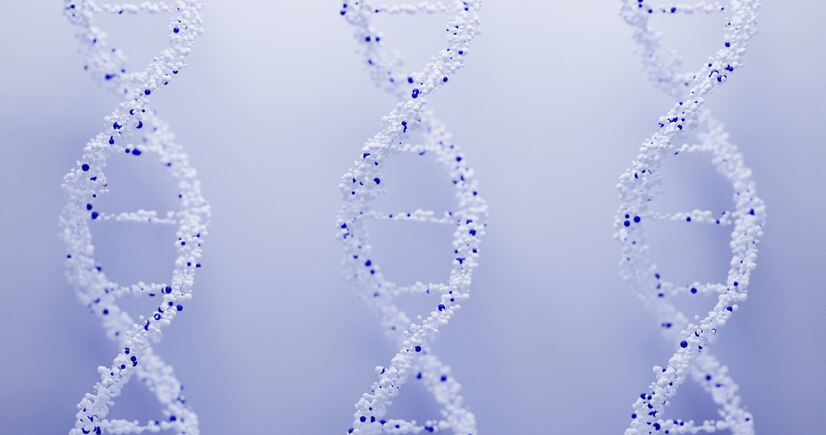 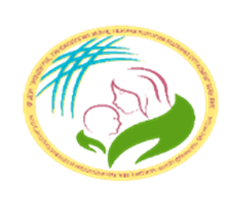 ОПИСАНИЕ ПЕРВОГО В РЕСПУБЛИКЕ КАЗАХСТАН КЛИНИЧЕСКОГО СЛУЧАЯ BH4-ДЕФИЦИТНОЙ ГИПЕРФЕНИЛАЛАНИНЕМИИ ТИПА С.
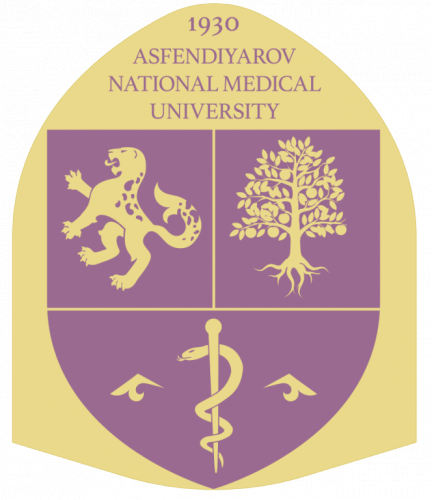 Гирфанова А.Р.1; Святова Г.С.2, Муртазалиева А.В.,2
1НАО «Казахский Национальный медицинский университет им. С.Д.Асфендиярова» г.Алматы, Республика Казахстан, 
2АО «Научный центр акушерства, гинекологии и перинатологии», г.Алматы, Республика Казахстан
Введение
Результаты
Выставлен диагноз: Гиперфенилаланинемия с дефицитом тетрагидробиоптерина - МКБ 10: E70.1. BH4-дефицитная гиперфенилаланинемия типа C

! Это позволило назначить патогенетическое лечение без проведения нагрузочного теста.
Гиперфенилаланинемии (ГФА) ― группа аутосомно-рецессивных заболеваний, обусловленных нарушением обмена незаменимой аминокислоты фенилаланина, поступающей в организм человека с белковой пищей. 
Нарушения обмена тетрагидробиоптерина (BH4-дефицитная ГФА) – гетерогенная группа ГФА-состояний, вызванных дефицитом одного из ферментов, участвующих в цепи биохимических превращений тетрагидробиоптерина (BH4). 
В настоящее время известно несколько генетически гетерогенных форм BH4–дефицитных ГФА, в том числе BH4-дефицитная ГФА типа С (OMIM: 261630). Заболевание вызвано мутацией гена QDPR, который расположен на коротком плече хромосомы 4, в регионе 4p15.3. Тип наследования – аутосомно-рецессивный.
Пробанд – мальчик, 1 месяц, от 3-ей беременности, 3 срочных родов. Вес и рост при рождении в пределах нормы. В результате неонатального скрининга выявлен повышенный уровень ФА– 5,66 мг/дл в первичном анализе, 6,11 мг/дл при ретесте. При повторном анализе уровень поднялся до 26,7 мг/дл. Был выставлен предварительный диагноз Фенилкетонурия. 
Была назначена диетотерапия лечебной смесью с исключением ФА - Анамикс инфант, низкобелковая диета.   
Через 3 месяца - отмечаются низкие концентрации ФА в сухих пятнах крови – 0,8-2,81 мг/дл, результат анализа методом ТМС: Phe - 7.42 мкМоль/л (↓). Лечебная смесь была отменена, рекомендована диета с ограничением белка по принципу пищевого светофора 
На приеме в возрасте 1 год - Фенотип: Кожные покровы бледно-розовые. Микроцефалия (ОГ- 42 см). Светлые волосы. Длинные загнутые ресницы. Запах тела не отмечается. Опоры на ножки нет. Самостоятельно не сидит.  Резко выраженная мышечная гипотония. Речи нет. Судороги 1-2 раза в неделю.
Рекомендовано расширение диеты.
Рис 1. Патогенез BH4-дефицитной ГФА типа С
Молекулярно-генетическая диагностика:
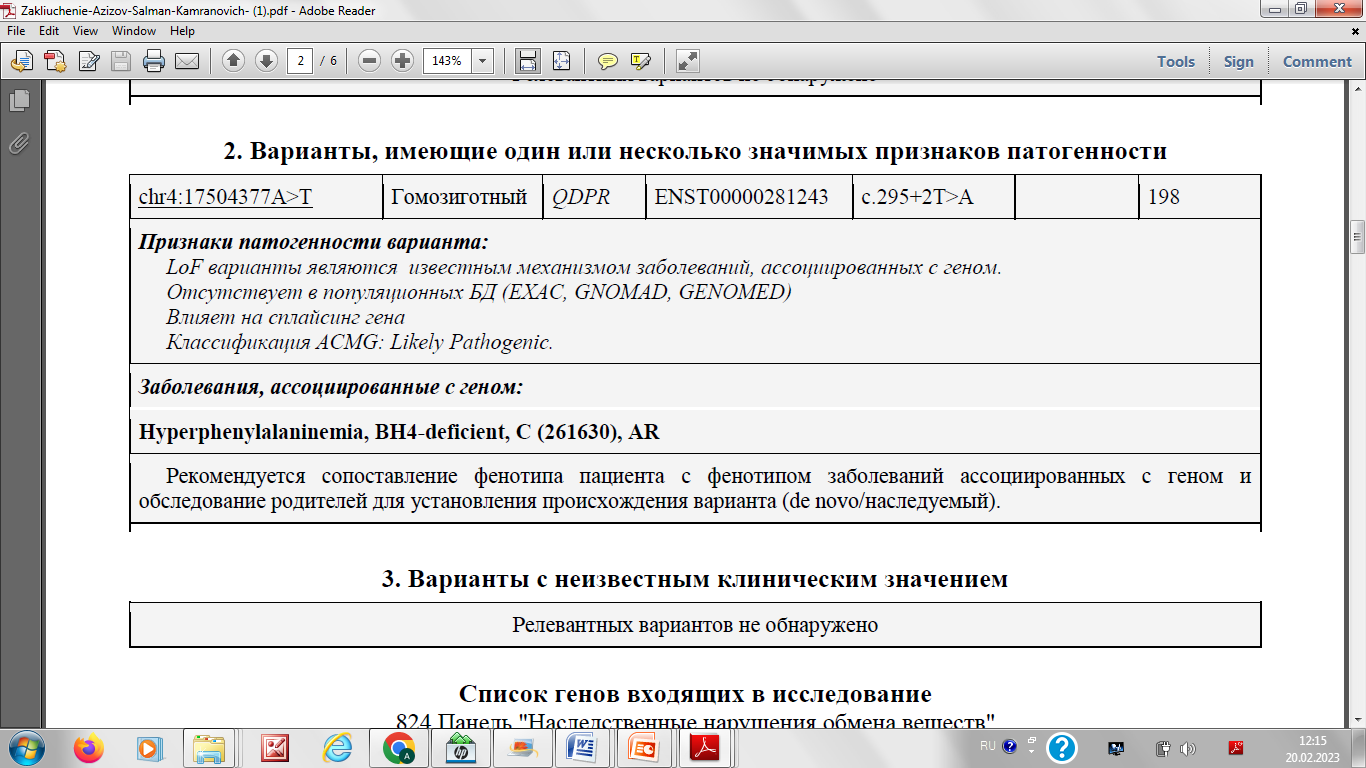 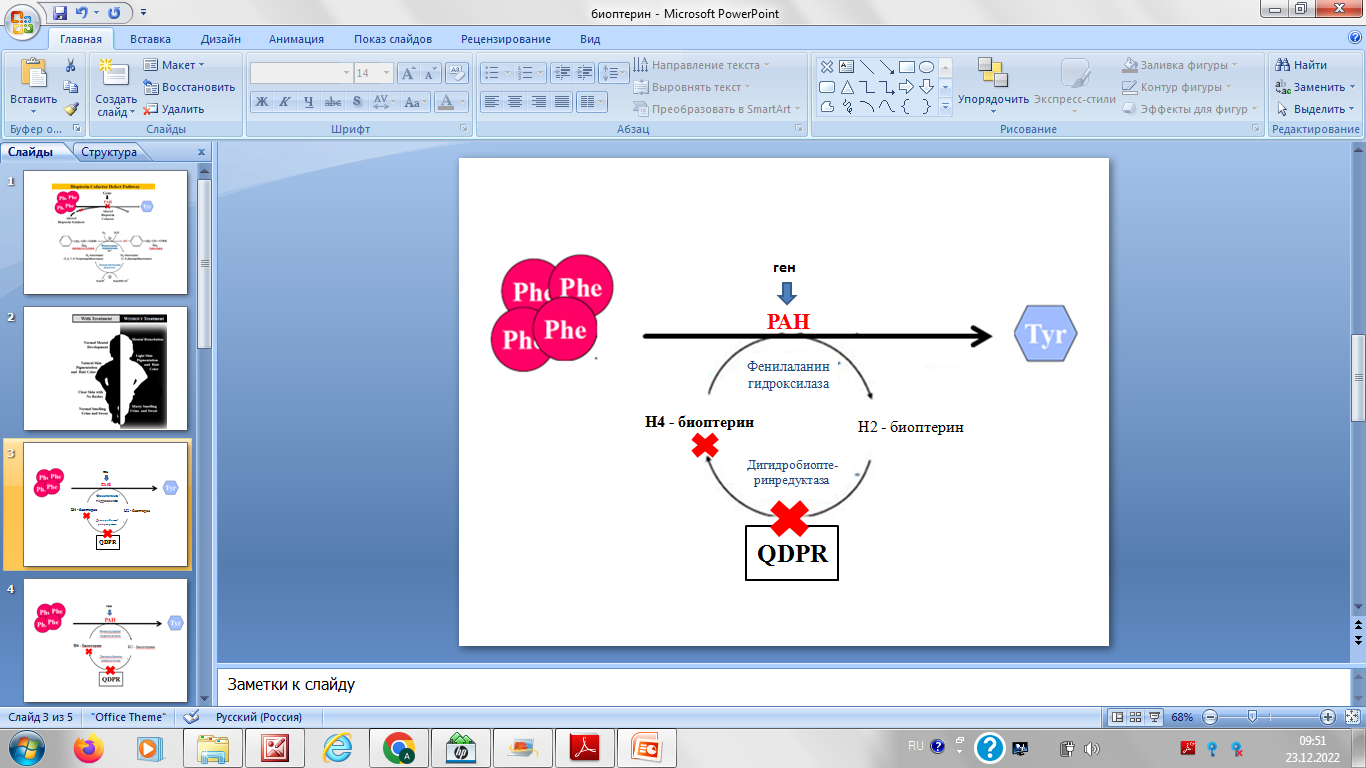 1. Анализ: расширенный поиск мутаций в гене PAH (25 шт.) 
Патогенных и вероятно патогенных вариантов не обнаружено. 
2. Секвенирование гена РАН:
 Патогенных и вероятно патогенных вариантов не обнаружено. 
3.  Панель «Наследственные нарушения обмена веществ» :
Рис. 2. Панель «Наследственные нарушения обмена веществ» -- результат
Материалы и методы
Проведение неонатального скрининга на фенилкетонурию, секвенирование нового поколения (NGS). 
Неонатальный скрининг – массовое комплексное стандартизированное обследование новорожденных на наследственные болезни обмена веществ с целью их раннего выявления и лечения.
Секвенирование нового поколения (NGS) - метод определения нуклеотидной последовательности ДНК и РНК для получения формального описания её первичной структуры.
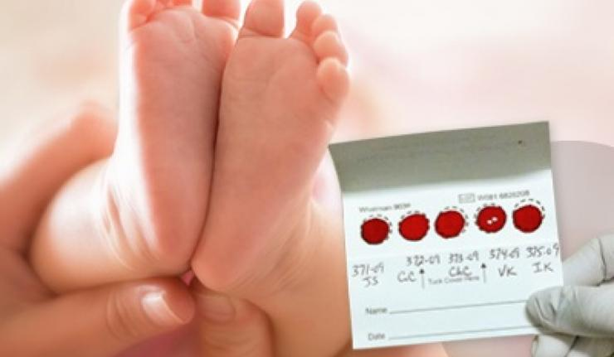 Заключение
Таким образом, при консультировании пациентов с гиперфенилаланинемией необходимо соблюдение алгоритма диагностики, что в дальнейшем способствует подбору соответствующей эффективной патогенетической терапии, определению прогноза течения заболевания, активному наблюдению за сопутствующей патологией, отказу от ненужных диагностических тестов, планированию последующих беременностей, определению риска для родственников.
Контакты:
Гирфанова  Алина          Email:girf.alina@gmail.com
Телефон: +77088001705